程度補語（情态补语）

次の文の中国語に訳してみよう

 あなたは歌うのがとても上手ですね。
		
你  唱  得  很  好。
   Nǐ chàng  de  hěn  hǎo.
Ｓ　Ｖ　得［　Ｃ　］	
───────┬───────
　　　　　　　└「ＳはＶするのがＣだ」と、人の動作行為を評価する
　　　　　　　　　場合、程度補語を使います
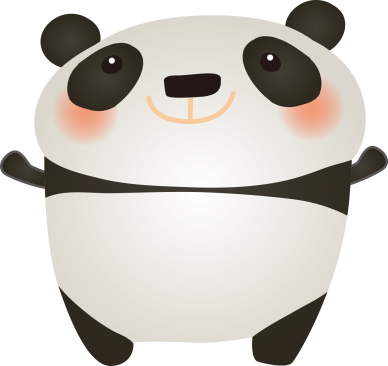 程度補語（情态补语）と目的語

次の文の中国語に訳してみよう

 あなたは日本語を話すのがとても上手ですね。

　你 说 得 [很 好] 。
   Nǐ shuō de  hěn hǎo.	
　↑‥‥‥‥目的語(宾语)は動詞と程度補語の間には置けない
×日语
 Rìyǔ

○你 (说) 日语 说 得 [很 好]。
   Nǐ (shuō) Rìyǔ shuō de  hěn hǎo. 
─┬─
　└！目的語(宾语)は動詞の前に置く
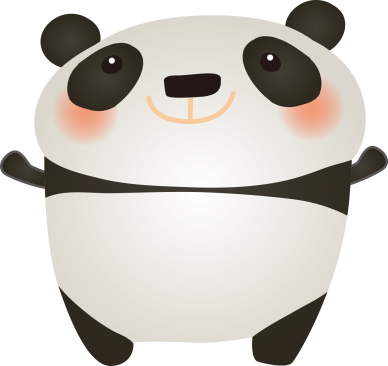 程度補語（情态补语）の否定表現

次の文の中国語に訳してみよう

 わたしは歌うのがうまくありません。

　我  唱  得 [ 好 ] 。
   Wǒ chàng  de    hǎo.
 ↑‥‥‥‥否定するのは動詞ではなく、程度補語
×不
 bú

○我  唱  得  [不 好]。
　 Wǒ  chàng de    bù  hǎo.	
┬
└！否定の副詞は程度補語の前に置く
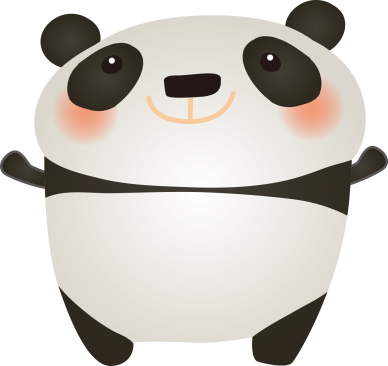 程度補語（情态补语）の疑問文

次の文の中国語に訳してみよう

 あなたは料理をする(做菜 zuò cài)のが上手ですか？

你  做　菜  做得 [好  吗] ？
   Nǐ  zuò   cài  zuòde   hǎo  ma?

你  做　菜  做得 [好 不 好] ？
   Nǐ  zuò   cài  zuòde   hǎo bu hǎo?	
───┬───
　　　└！反復疑問文に注意
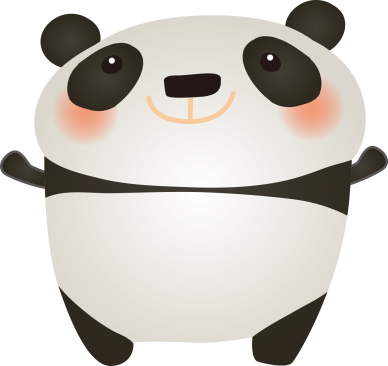